Bayesian inference for high-dimensional nonstationary Gaussian processes
(a) Precipitation rate for Oct ‘17-Sept ‘18 (log mm/day)
A software package is developed that enables off-the-shelf functionality for fully Bayesian, nonstationary Gaussian process models, which are an extremely popular tool in in spatial and environmental statistics as well as machine learning and emulation of complex mathematical and physical models.
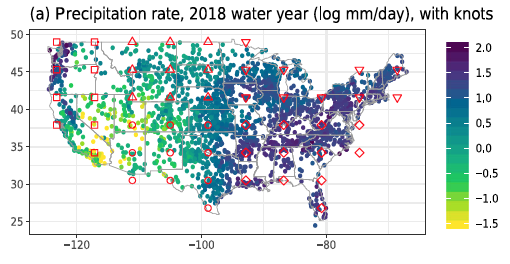 (b) Length-scale
(c) Spatial variability
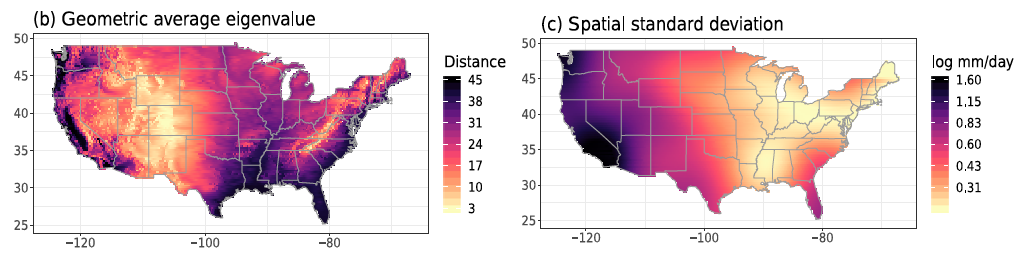 We develop data analysis tools that, for the first time, allow data scientists to conduct data-driven interpolation and uncertainty quantification for general non-stationary Gaussian processes. Furthermore, the methods are scalable to large data sets and can be implemented on a personal laptop.
(e) Spatial UQ
(d) Interpolated precipitation rate
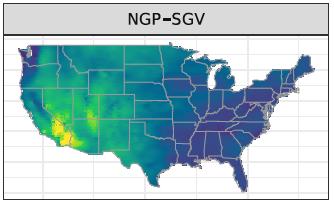 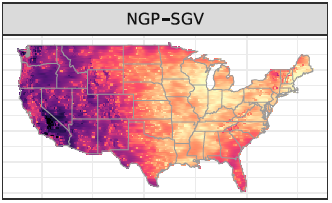 Develop a novel and highly flexible nonstationary covariance function with a framework for incorporating the covariance function into approximate Gaussian process methods
Fully Bayesian, off-the-shelf inference for high-dimensional data sets with posterior prediction
Scalable to “large” data sets with up to 50,000 locations using only the computational resources of a personal laptop
BayesNSGP: freely available software package for R
Sample analysis of GHCN precipitation rates over CONUS for the 2018 water year (10/17-9/18; panel a). Panels (b) and (c) show spatially-varying length scale and variability, which are estimated from the data; panels (d) and (e) show the posterior mean and standard deviation of the predicted precipitation rates.
Mark D. Risser & Daniel Turek (2020): Bayesian inference for high-dimensional nonstationary Gaussian processes, Journal of Statistical Computation and Simulation, https://doi.org/10.1080/00949655.2020.1792472
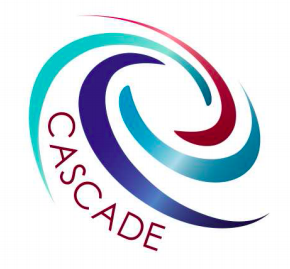